Підприємництво у сфері надання послуг зв’язку
Лекція з навчальної дисципліни 
«Підприємництво у сфері послуг»
План
1. Послуги зв’язку їх властивості, склад та характеристика
2. Організація управління та регулювання в галузі зв'язку
3. Якість послуг зв'язку її сутність та властивості
4. Ціноутворення на підприємствах зв’язку.
ПОСЛУГИ ЗВ’ЯЗКУ, ЇХ ВЛАСТИВОСТІ, СКЛАД ТА ХАРАКТЕРИСТИКА

	У Законі України “Про телекомунікації” термін послуга зв'язку вживається в такому значенні: послуга зв'язку – продукт (результат) діяльності оператора та/або провайдера зв'язку, спрямований на задоволення потреб споживачів галузі зв'язку. Тобто, підприємства зв'язку, які надають послуги споживачам іменуються оператором, або провайдером зв'язку.
	Оператором зв'язку є суб’єкт господарювання, який має право на здійснення діяльності у сфері зв'язку із правом на технічне обслуговування та експлуатацію мереж зв'язку.
	Провайдером зв'язку є суб’єкт господарювання, який має право на здійснення діяльності у сфері зв'язку без права на технічне обслуговування та експлуатацію мереж зв'язку і надання в користування каналів зв'язку.
	Споживачами послуг зв'язку є юридичні або фізичні особи, які потребують, замовляють та/або отримують послуги зв'язку для власних потреб.
У КВЕД галузі зв'язку виділено розділ 64 “Діяльність пошти та зв'язку”, який поділено на дві групи: “Поштова та кур’єрська діяльність ” та “Діяльність зв’язку”, які, у свою чергу, поділено на підкласи.

Група “Поштова та кур’єрська діяльність ” складається з двох підкласів:
-    діяльність національної пошти;
кур’єрська діяльність.

Підклас “Діяльність національної пошти” включає такі види економічної діяльності:
- виймання, сортування, перевезення і доставку внутрішньої та міжнародної пошти, включаючи посилки та бандеролі;
- кур'єрську діяльність національної пошти;
- надання послуг з оренди поштових скриньок, обробку кореспонденції "до запитання" тощо.

Підклас “Кур’єрська діяльність” включає такі види економічної діяльності:
- виймання, перевезення і доставку листів, бандеролей та посилок, що здійснюється недержавними підприємствами. При цьому перевезення може здійснюватись одним або кількома видами транспорту,
особистим чи громадським;
- міські послуги розсильних і вантажних таксі.
Група “Діяльність зв’язку” включає:

- передавання (приймання) звуку, зображення, даних та іншої інформації системами радіозв'язку, кабельного, радіорелейного та супутникового зв'язку: телефонного, включаючи мобільний, телеграфного зв'язку, у тому числі телекс; трансляцію радіо- та телевізійних програм;
- технічне обслуговування мережі електрозв'язку;
- надання доступу до мережі Інтернет.
Однією з особливостей галузі зв'язку, яка впливає на організацію економічної діяльності підприємств зв'язку та експлуатацію засобів та систем зв'язку, є не речовинний характер її продукції (послуг), як кінцевого результату діяльності. Споживчою вартістю кінцевого результату діяльності є
корисний ефект, який отримується у процесі передавання інформації.

	Наслідком цієї особливості є:
- не відокремленість процесу виробництва від процесу споживання;
- участь споживача у виробничому процесі;
- незначна частка матеріальних витрат у загальній сумі виробничих витрат (3-5%), внаслідок практичної відсутності витрат на сировину та матеріали, а також відсутності потреби у великих складських приміщеннях для зберігання сировини та готової продукції;
- специфічні вимоги до якості послуг;
- нерівномірність надходження навантаження (вимог на надання послуг зв'язку) з боку населення та підприємств на протязі року, місяця, тижня, доби;
- одночасне виконання підприємствами зв'язку функцій виробництва та реалізації послуг.
З урахуванням особливостей послуг, взагалі, та галузі зв'язку особисто, можна виділити наступні основні властивості послуг зв'язку:

- невідчутність – послугу неможливо побачити, спробувати, почути до часу її отримання;
- не відокремленість від джерела – послуга невідокремлена від свого джерела, чи то людина, чи машина, в той час як товар у матеріальному вигляді існує незалежно від присутності або відсутності його джерела;
- не схоронність – послугу не можливо зберігати;
мінливість якості – якість послуг коливається у великих межах.
2. ОРГАНІЗАЦІЯ РЕГУЛЮВАННЯ ТА УПРАВЛІННЯ В ГАЛУЗІ ЗВ'ЯЗКУ

	Метою державного регулювання в галузі зв'язку є забезпечення повсюдного надання послуг зв'язку достатнього асортименту, обсягу та якості шляхом обмеженого регулювання ринкових відносин та сприяння відкритій та справедливій конкуренції на ринку на основі збалансування інтересів держави, операторів та споживачів послуг.
	Повноваження Національної комісії, що здійснює державне регулювання у сфері зв’язку та інформатизації, в першу чергу, стосуються:
- участь у формуванні та реалізації державної політики в галузі зв'язку;
- підготовка проектів законів, інших нормативно-правових актів з питань регулювання в галузі зв'язку;
- здійснення ліцензування та реєстрації у сфері надання послуг зв'язку;
- здійснення розподілу, присвоєння, облік номерного ресурсу, видача та скасування дозволів, нагляд за використанням номерного ресурсу;
- здійснення контролю за якістю послуг зв'язку та задоволення попиту споживачів;
- здійснення тарифного регулювання та встановлення порядку взаєморозрахунків між операторами зв'язку;
- здійснення організаційно-правового забезпечення загальнодоступних послуг зв’язку;
- регулювання взаємодії операторів при взаємоз’єднанні мереж зв’язку, досудовий розгляд спорів стосовно приєднання мереж;
- забезпечення рівних умов діяльності операторів зв'язку;
- забезпечення міжнародної координації та міжнародного захисту частотних присвоєнь України;
- участь у роботі Міжнародного союзу електрозв’язку та інших міжнародних організацій з питань, що належать до компетенції Національної комісії з питань регулювання зв’язку.
Під управлінням послугами зв'язку розуміється цілеспрямована діяльність, орієнтована на підтримку, а, в необхідних випадках підвищення, рівня продажу існуючих послуг, а також планування, розробку та просунення на ринок нових послуг зв'язку заради досягнення визначених завдань підприємства (одержання прибутку, зростання обсягів збуту, збільшення частки ринку тощо.
Процес планування, розробки та запуску телекомунікаційної послуги включає, як правило, такі основні етапи:
- вивчення (розуміння) потреб ринку;
- визначення бізнес- та фінансових цілей;
- формування сервісної пропозиції та описання послуги;
- визначення структури цін та тарифів;
- розробка первинного бізнес-плану;
- розгортання системи сервісної підтримки та допоміжних служб;
- підготовка та навчання персоналу;
- запуск послуги;
- поточне управління послугою (моніторинг та прийняття рішень за його результатами).
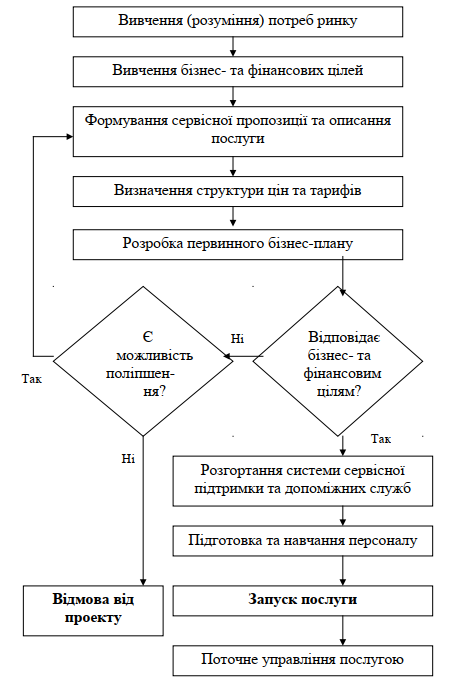 Поточне управління послугою (моніторинг та прийняття рішень за його результатами). Цей етап притаманний процесу управління послугами, які вже надаються споживачам, так і послугам, з якими оператор тільки вийшов на тинок. Він включає такі основні процедури:
- відстеження інформації щодо обсягів продажу, витрат та доходів;
- постійний аналіз ринку, відповідності послуги вимогам ринку та її позицій на ньому;
- поточне корегування та регулювання – як реакція зворотного зв'язку на оцінку позицій послуги на ринку (корегування цін та тарифів,
функціональних властивостей послуги, зміна стратегії просування послуги на ринку тощо).
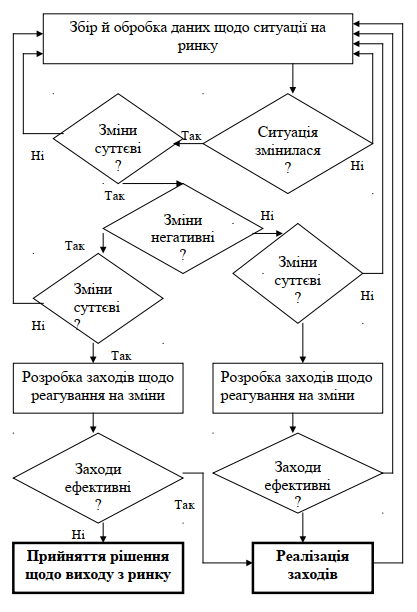 3. ЯКІСТЬ ПОСЛУГ ЗВ'ЯЗКУ ЇЇ СУТНІСТЬ ТА ВЛАСТИВОСТІ

Спонукальним мотивом для розробки та впровадження послуг зв’язку може бути незадоволені запити споживачів у наявності певних послуг, які повинні мати нові властивості, або незадоволеність певної групи споживачів існуючими послугами, чи умовами їх надання. Тому, одним із головних завдань, яке вирішується у процесі формування сервісної пропозиції та описання послуги, є визначення її якості – сукупності її властивостей, які обумовлюють придатність послуги задовольняти певні потреби у відповідності до її призначення.
Перелік зобов’язань операторів зв'язку перед усіма споживачами послуг зв'язку, який сформулювала Європейська споживча комісія:

- забезпечення небезпечності та надійності послуг;
- встановлення розумного рівня цін;
- розподіл функцій регулятора й операторів щодо організаційних та економічних питань;
- забезпечення простоти (прозорості) взаєморозрахунків і тарифів на послуги;
- використання єдиних показників якості послуг зв'язку;
- наявність переліку арбітражних ситуацій;
- надання спеціальних прав для людей з обмеженими можливостями;
- забезпечення мінімального рівня обслуговування для людей з низькими доходами;
- відхід від перехресного субсидування послуг з метою виключення недобросовісної конкуренції;
- регулювання якості послуг операторів зв'язку, які займають на ринку частку більш ніж 25%.
Властивості послуг зв'язку, які визначають якість послуг зв'язку, та їх
склад формуються під впливом низки особливостей зв’язку, як галузі
виробництва. Тому розглянемо деякі з цих особливостей.

Перша – визначається специфікою створюваного продукту, що являє
собою кінцевий корисний ефект (результат виробничої діяльності) процесу передачі інформації від відправника до одержувача.
Друга – тісно пов’язана з першою й характеризується невід’ємністю в часі процесу споживання послуг зв’язку від процесу їхнього виробництва. Особливо яскраво ця особливість проявляється в телефонному зв’язку, де сам процес передачі телефонного повідомлення - процес виробництва - відбувається за участю абонентів, тобто збігається із процесом споживання. Збіг у часі процесів створення й використання споживчої вартості унеможливлює вилучення й заміну послуг з порушенням якісних параметрів. Весь брак у роботі зв’язку доходить до споживачів. Із цієї особливості випливає також, що процес передачі інформації завжди є двостороннім, тобто відбувається між відправником й одержувачем інформації. Звідси випливає вимога максимального наближення
пунктів зв’язку до споживачів за рахунок розвитку й підвищення щільності підприємств, розширення мережі покриття й пунктів зв’язку колективного (відділень зв’язку, переговірних пунктів і т.д.) і індивідуального (абонентських пунктів і терміналів) користування.
Третя – полягає в тому, що у виробничому процесі зв’язку інформація як предмет праці повинна піддаватися тільки просторовому переміщенню тобто зміні її місця розташування. Усяка інша зміна означає її спотворення, втрату споживчих властивостей і споживчої цінності й завдає шкоди користувачеві. Ці особливості процесу виробництва й споживання телекомунікаційних послуг висувають також підвищені вимоги до збереження інформації, забезпеченню її достовірності й незмінності первісної форми.
Важливими вимогами до якості телекомунікаційних послуг є їх доступність, тобто можливість користувачів передавати інформацію в потрібний час й у потрібнім місці.
Крім цього, загальною вимогою для всіх видів продукції та послуг будь-якої галузі є безпечність користування.
Звідси витікають наступні загальні вимоги, яким повинна відповідати виробнича діяльність в галузі зв'язку: швидкість передавання інформації; точність передавання й відтворення (достовірність) інформації; надійність і стабільність дії систем зв’язку; безпека користування; доступність послуг; зручність користування; культура обслуговування. У подальшому, кожна з цих вимог може бути поділена на значну кількість окремих показників якості, склад яких залежить від виду телекомунікаційної послуги.
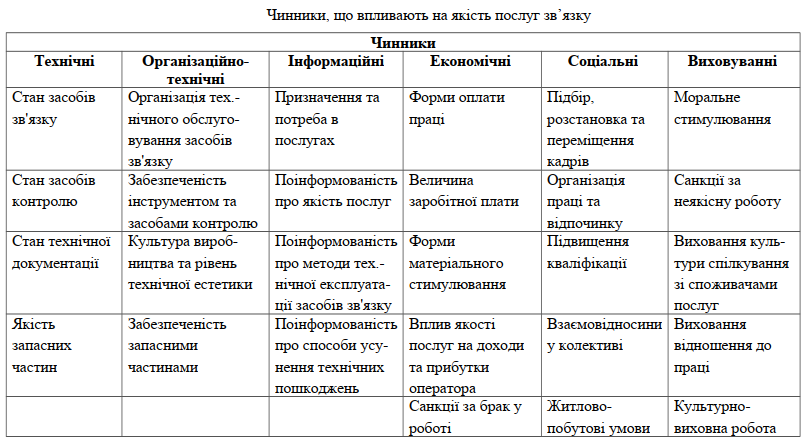 Система управління якістю послуг зв'язку – це сукупність організаційної структури, методик, процесів та ресурсів, необхідних для встановлення, підтримки, а в необхідних випадках підвищення якості послуг зв’язку. Її метою є досягнення максимальне задоволення споживачів послугою для підвищення попиту на неї. З технологічної точки зору вона уявляє собою систему заходів та технічних рішень, спрямованих на підтримку відповідності якості послуг вимогам, що встановлені.

	В системі управління якістю послуг об’єктом управління є сукупність властивостей послуги зв'язку, якась частина цих властивостей, або окрема властивість. Суб’єктом управління є органи управління підприємства всіх рівнів та особи, до обов’язків яких входить досягнення та підтримка встановленого рівня якості послуги.
З визначення системи управління якістю послуг зв'язку свідчить, що вона складається з таких основних елементів: організаційної структури, методик, процесів, ресурсів.
1. Організаційної структури – складу підрозділів, що приймають участь у встановленні та забезпеченні якості послуг зв'язку, їх повноваження, зобов’язання та взаємовідносини.2. Методик – способів здійснення діяльності з встановлення та підтримки якості послуг зв'язку у відповідності до нормативів, що встановлені. Обов’язковою вимогою до методик є їх документування, яке повинно містити: цілі й область діяльності; що, ким, де, коли і як має бути зроблено; які прилади та устаткування мають бути використані; як здійснюється контроль та реєстрація діяльності з встановлення та підтримки якості послуг зв'язку.3. Процесів – сукупності взаємозалежних ресурсів та діяльності, що перетворюють вхідні елементи на вихідні (послуги).4. Ресурсів – персонал, засоби обслуговування, обладнання, технологія та методологія.
Діяльність з управління якістю послуг зв'язку може бути поділена на такі основні складові:
- встановлення переліку показників та відповідних їм нормативів якості послуг зв'язку;
- оцінка відповідності якості послуг зв'язку цим нормативам;
- прийняття заходів, у разі виходу показників якості послуг зв'язку за межі встановлених нормативів;
- корегування нормативів у бік їх покращення з точки зору споживача.
Система управління якістю послуг повинна забезпечувати:
- відповідальність осіб, які забезпечують управління;
- системний підхід до управління якістю послуг;
- обґрунтування параметрів якості послуг;
- оцінювання змісту договорів із споживачами;
- управління закупівлею та постачанням послуг;
- описання видів послуг, що надаються;
- відстеження просування послуг на ринку;
- контроль якості послуг;
- вимірювання параметрів якості послуг;
- оцінювання ролі контролю якості послуг;
- внутрішній аудит якості;
- підвищення кваліфікації персоналу;
- виконання вимог клієнтів до якості послуг.
Система управління якістю може вважатися ефективною, якщо виконуються такі умови:
- підвищується задоволеність споживачів;
- знижуються витрати оператора зв'язку на забезпечення якості;
збільшується рівень використання ресурсів, що впливають на якість послуг.

	У відповідності до рекомендацій Європейського інституту стандартизації електрозв’язку для оцінки якості послуг зв'язку використовуються такі стандартні параметри:
- кількість скарг (на лінію доступу за рік);
- частка неуспішних викликів;
- час встановлення з’єднання;
- термін виконання замовлення на встановлення телефону (інсталяція);
- частка замовлень, виконаних у встановлений термін;
- час відповіді операторських служб;
- частка не зіпсованих таксофонів;
- час усунення несправностей;
- частка несправностей, яка усунена у встановлений термін.
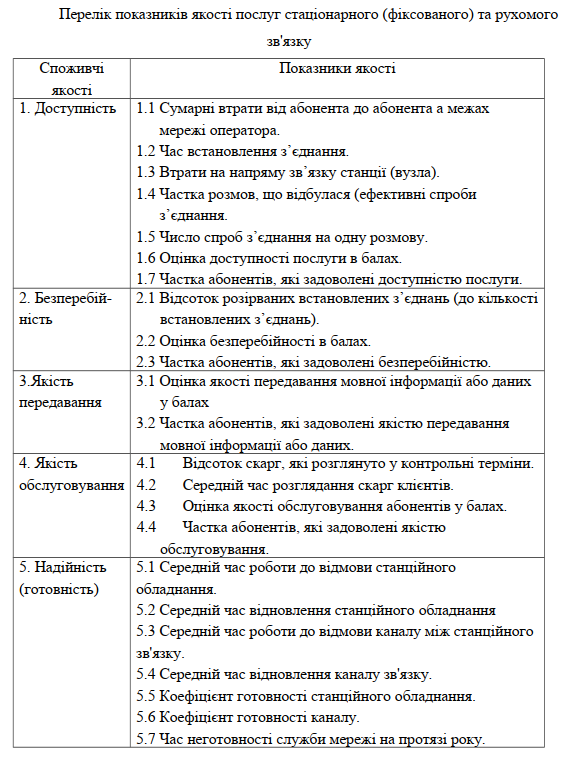 4. Ринкові методи формування тарифів на послуги зв'язку

Тарифи на послуги зв'язку для кінцевих споживачів – це система цін, за якими платні послуги реалізуються споживачам, та є найбільш чисельною групою, яка включає сотні найменувань. До її складу включаються тарифи на основні та додаткові послуги.

Загальні тарифи встановлюються на більшість послуг, які відповідають встановленому рівню якості.

Термінові тарифи застосовуються у випадках, коли споживачі пред’являють підвищені вимоги до швидкості передавання повідомлень, наприклад, термінове пересилання телеграм.

Пільгові тарифи встановлюються на окремі види послуг у пониженому, в порівнянні із загальними тарифами розмірі.

Безкоштовними, є такі послуги, на які не встановлюються тарифи. Перелік таких послуг встановлюється правилами надання відповідних послуг та затверджується уповноваженими органами виконавчої влади.

Ціни на послуги взаємоз’єднання – це ціни, яку повинен сплачувати один оператор мережі зв'язку оператору іншої мережі зв'язку, з якою він взаємоз’єднаний, коли надається послуга зв'язку.
Взаємоз’єднання є ключовим елементом конкурентного ринку, який дозволяє новим його учасникам отримати доступ до кінцевих споживачів, що маються, на умовах, які будуть сприяти зростанню інвестицій та збільшенню обсягу ринку послуг зв'язку. 
При встановленні таких тарифів, які є предметом взаємних переговорів,слід дотримуватися таких принципів:- ціни на взаємоз’єднання повинні визначатися на основі об’єктивних оцінок експлуатаційних витрат;- при розрахунку ціни на взаємоз’єднання, як правило, повинні використовуватися витрати, які зростають;- ціна на взаємоз’єднання повинна включати розумний прибуток;- ціни на взаємоз’єднання не повинні бути дискримінаційними по відношенню до одного з операторів. Якщо два оператори взаємоз’єднані з мережею третього оператора, перші два повинні сплачувати порівняні ціни третьому;- для спрощення контрактних відношень бажано, щоб з боку регулюючого органу було розроблено єдину методику встановлення цін на взаємоз’єднання;- за аналогією із тарифами на послуги зв'язку, бажано публікувати ціни на взаємоз’єднання (окрім даних, які складають комерційну таємницю).
Процес ринкового ціноутворення перебуває під впливом внутрішніх і зовнішніх чинників і складається із таких послідовних етапів:

- визначення цілей ціноутворення;
- аналіз попиту на послугу;
- визначення витрат;
- аналіз цін конкурентів;
- вибір цінової стратегії;
- вибір методу ціноутворення та встановлення тарифу на послугу.
ПИТАННЯ ДЛЯ ОБГОВОРЕННЯ
1. Наведіть визначення поняття “послуга зв'язку”.
2. Назвіть особливості галузі зв'язку, які впливають на організацію економічної діяльності підприємств зв'язку та визначають властивості послуг зв'язку.
3. Перелічіть та коротко охарактеризуйте основні властивості послуг зв'язку.
4. Які основні функції та повноваження незалежного органу регулювання в галузі зв'язку – Національної комісії, що здійснює державне регулювання  у сфері зв’язку та інформатизації?
4. Наведіть визначення поняття “управління послугами зв'язку”.
5. Розкрийте зміст та взаємозв’язок основних етапів процесу розробки, виробництва та впровадження послуг зв'язку.
6. Які процедури включає процес поточного управління послугою?
7. Перелік зобов’язань операторів зв’язку перед споживачами, сформульований Європейською споживчою комісією.
8. Які чинники впливають на якість послуг зв’язку?
9. Система управління якістю послуг зв’язку та її складові.
10. За яких умов система управління якістю послуг зв’язку є ефективною?
11. Якими показниками оцінюється якість зв’язку?
12. Які види тарифів на послуги зв’язку ви знаєте?
13. Що таке ціни на послуги взаємоз’єднання.
14. Етапи процесу ринкового ціноутворення.
Теми рефератів
1. Виникнення, розвиток та сутність поштових послуг.
2. Ринок мобільного зв’язку в Україні.
3. Розвиток ринку Інтернет-провайдерів в Україні.
4. Діяльність Національної комісії, що здійснює державне регулювання у сфері зв’язку та інформатизації.